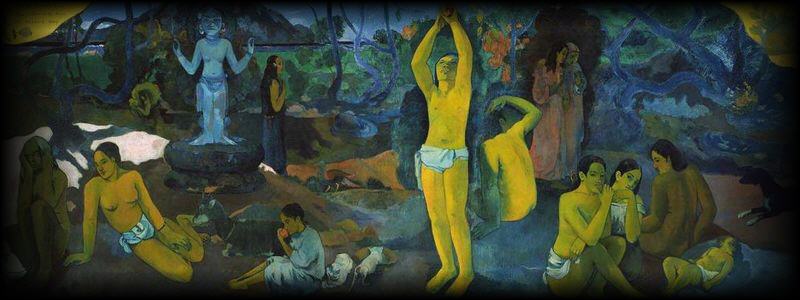 D'où venons nous? Que sommes nous? Où allons nous?P. Gauguin (1897)
Jan Corthouts – Anet gebruikersdag – 3 december 2013
D'où venons nous? Nostalgische overwegingen van een gefrustreerde informatiewerker
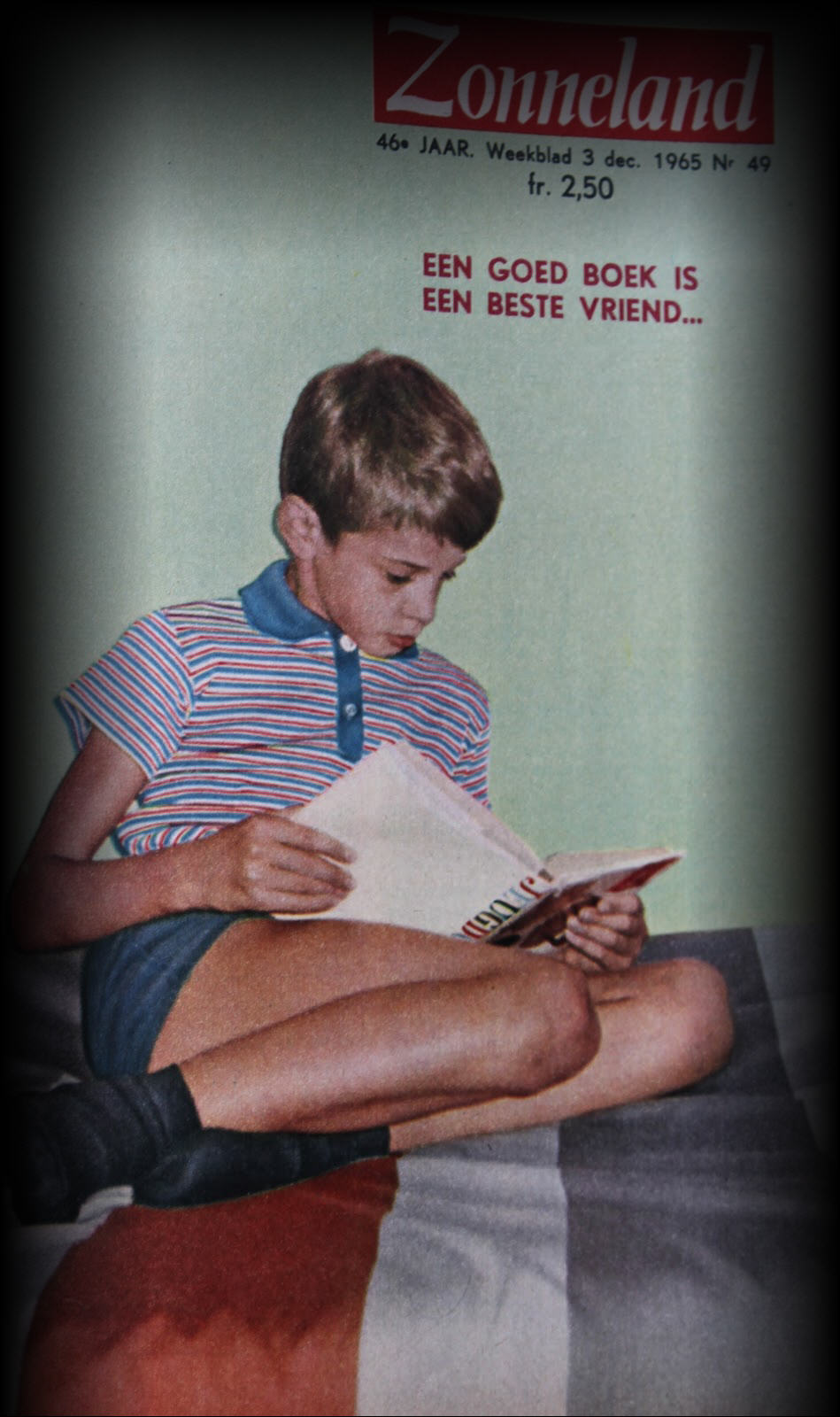 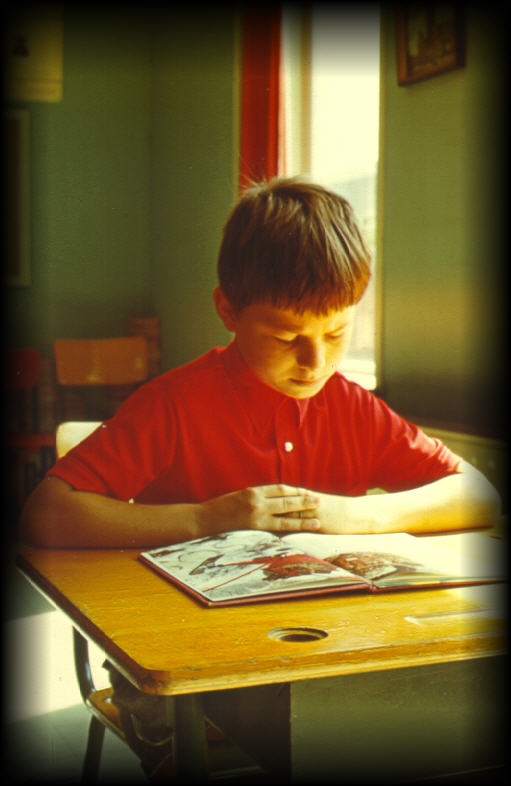 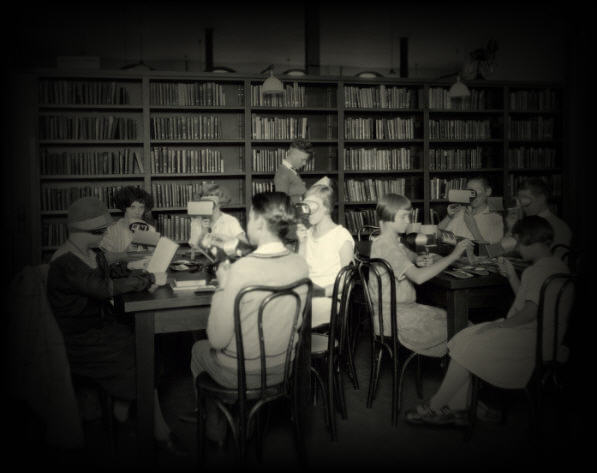 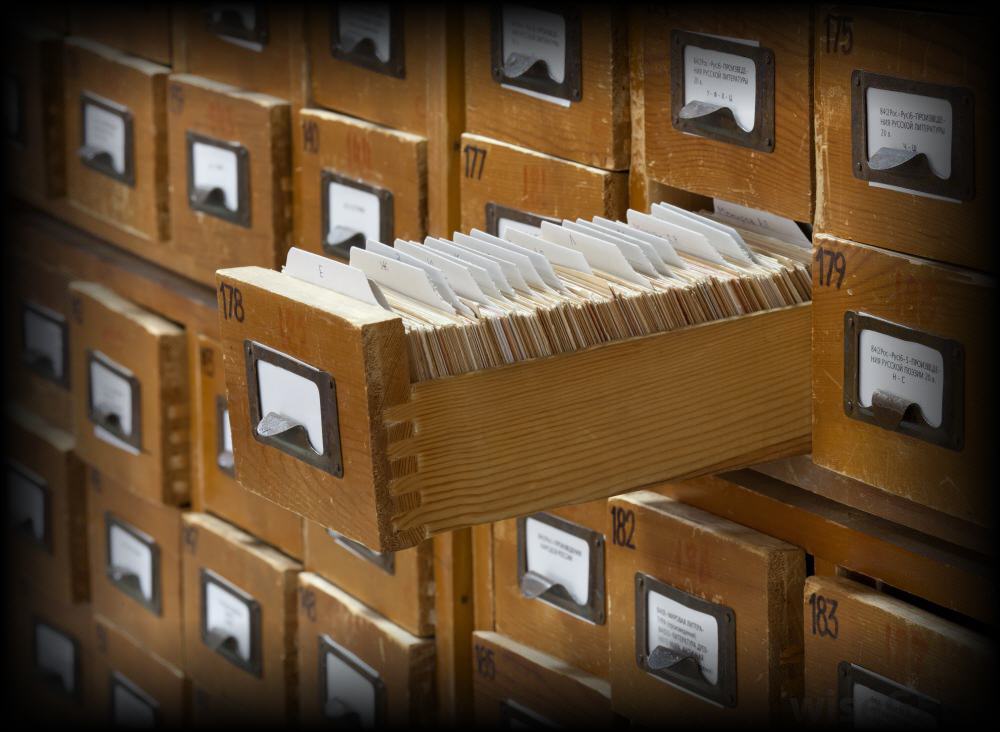 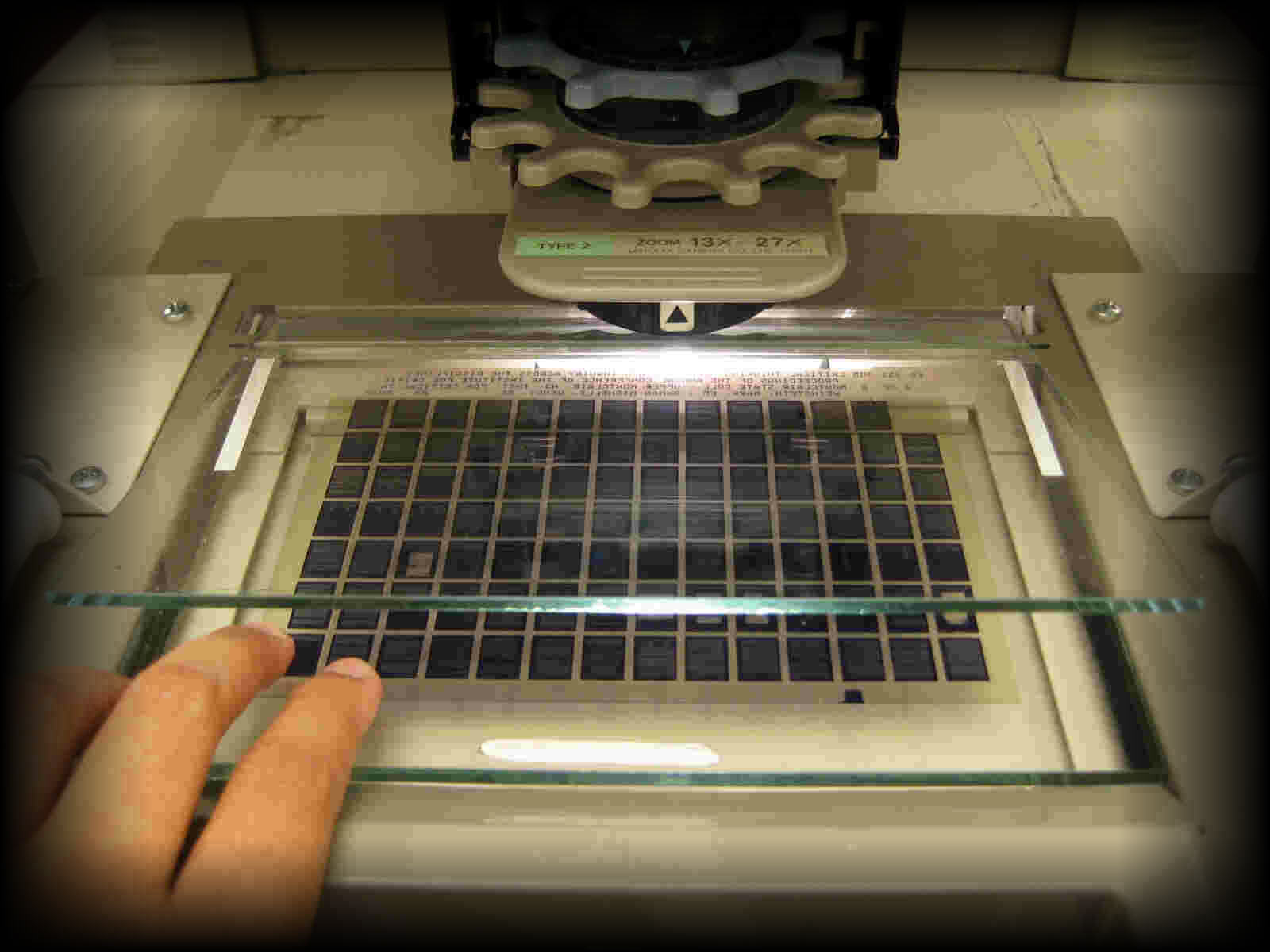 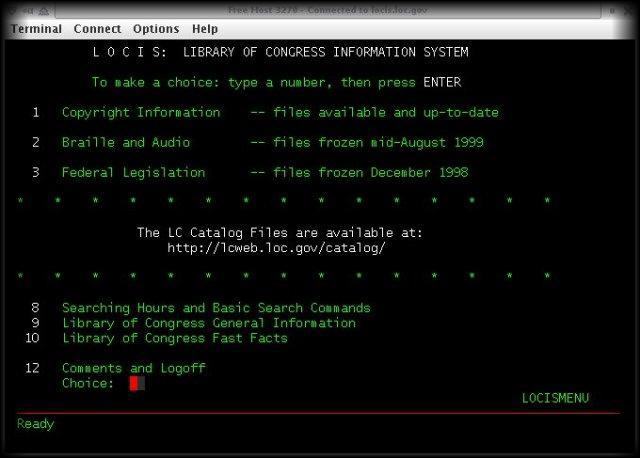 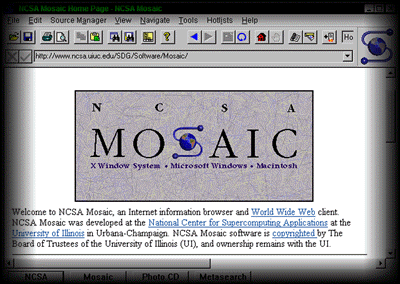 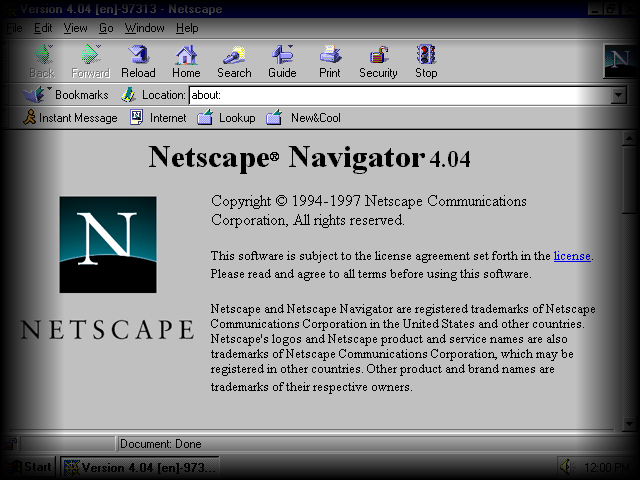 Net toen je dacht dat het ultieme doel bereikt was, werd het bestaan van de bibliotheek zelf alom in vraag gesteld.
Que sommes nous?
Doelstellingen van Anet
Informatiediensten ten behoeve van wetenschap en onderwijs
Brocade als instrument
Succesvol maar met een keerzijde
BLS
Spin-off
UAntwerpen	14%
CIPAL		64%
LRM		22%
Inbreng van UAntwerpen
Wereldwijde exclusieve licentie
Kennisoverdracht
Roadmap
BLS t.a.v. Anet 
Bestaande engagementen worden gecontinueerd
Versterking van Anet  team
Où allons-nous?
Data
Systemen
Organisatie
Data
Kwaliteit
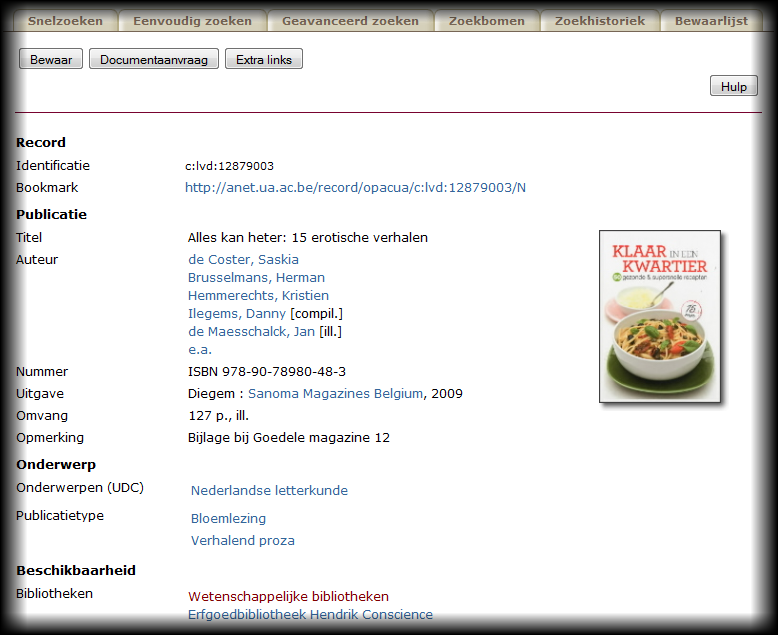 Data
Standaarden
Propageren in regionale, nationale en globale zoeksystemen
Bibliotheek
Archief
Repository
Grotere zichtbaarheid maar met een keerzijde
Systemen
Groeiende complexiteit
Verweven data
Tendensen in de markt
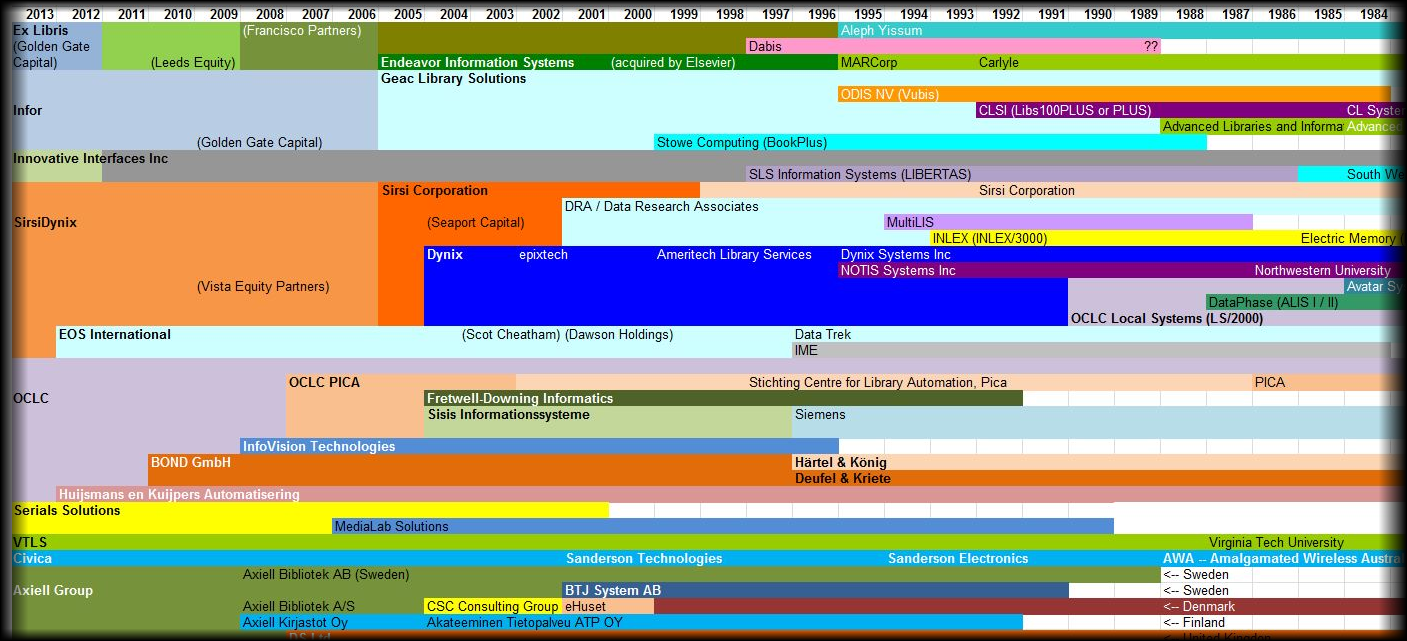 Marshall Breeding http://www.librarytechnology.org/automationhistory.pl
Systemen
Tendensen in de markt
Aanbod
Cloud gebaseerde systemen 
Future of Library Systems in Information Standards Quarterly (ISQ) - Fall 2012 Volume 24, no. 4
Integratie met systemen van derden
Commercieel versus open source
API  en standaarden
Vraag
Business Intelligence
Open Data
Mobile interfaces
Systemen
Blijvende aandacht voor metadata
Integratie met systemen van derden
Aandacht voor bouwstenen
Lichtere toepassingen
Snellere doorlooptijden voor ontwikkeling
Investeren in nieuwe webtechnologie
http://oscon2013.blogspot.be/
Organisatie
Brocade self explaining?
Dienstverlening en organisatie
Helpdesk
Documentatie
Overlegorganen